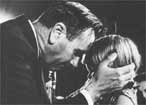 Have Miracles Ceased?
Those Who Believe In Miracles Today…
Some rely on miracles and do not seek medical help
 Some seek medical help but still think it is a miracle
 Some have Faith Healing services (i.e. Oral Roberts)
Believe in Holy Spirit Baptism for believers today
as the apostles experienced in Acts 2
What is a miracle?
1. dunamis NT:1411, "power, inherent ability," is used of works of a supernatural origin and character, such as could not be produced by natural agents and means. It is translated "miracles" in the RV and KJV in Acts 8:13 (where variant readings give the words in different order); 19:11; 12:10,28,29; 3:5; KJV only, in Acts 2:22 (RV, "mighty works"); Heb 2:4 (RV, "powers"). In Gal 3:5, the word may be taken in its widest sense, to include "miracles" both physical and moral. See MIGHT, A, No. 1, POWER, WORK. 
(from Vine's Expository Dictionary of Biblical Words, Copyright (c)1985, Thomas Nelson Publishers)
Examples of miracles
Jesus
Turned water to wine. John 2:1-11
Fed the multitude. John 6:1-14
Opened the eyes of a man born blind.John 9
Raised Lazarus from the dead. John 11:39-44
Examples of miracles
Peter:
Cured the sick. Acts 5:15-16
Healed Aeneas. Acts 9:34
Raised Dorcas from the dead. Acts 9:40
Caused the death of Ananias and Sapphira. Acts 5:5,10
Examples of miracles
Paul:
Struck Elymas blind. Acts 13:11
Healed a man born lame. Acts 14:10
Raised Eutychus from the dead. Acts 20:9-12
These are not reproducible today!
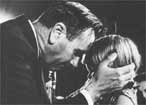 Have miracles ceased?
I. The Purpose Is Accomplished
I. The Purpose Is Accomplished
The purpose of miracles was NOT for the betterment of men. 
	(Not all were fed or healed)
Epaphroditus almost died. Philippians 2:25ff
Trophimus was left at Miletus sick. 2 Timothy 4:20
Timothy had a stomach problem. 1 Timothy 5:23
I. The Purpose Is Accomplished
The purpose of miracles was to confirm the message of those who performed them.
Mark 16:17-20
Acts 14:3
Hebrews 2:3-4 (God’s word has been confirmed)
I. The Purpose Is Accomplished
To Reveal the word 
John 16:13; 14:26
Word is complete (Jude 3; 2 Peter 1:3)
To Prove Gentiles are gospel subjects
Acts 11:12-18
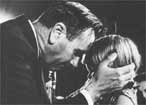 Have miracles ceased?
I. The Purpose Is Accomplished 
II. Holy Spirit Baptism Has Ceased
II. Holy Spirit Baptism Has Ceased
Only Two Cases:
Apostles
Acts 1:4-5; 2:1-21
Reveal truth (John 16:13)
 Show things to come (John 16:13)
 Teach all things (John 14:26)
 Bring all things to remembrance (John 14:26)
 Testify of Christ (John 15:26)
Acts 10:44-48; 11:15-18;
15:7-9
House of Cornelius
To show that Gentiles are gospel subjects (Acts 11:18)
No Promise of
Holy Spirit Baptism
for anyone today!
II. Holy Spirit Baptism Has Ceased
Only One Baptism Today – Ephesians 4:5
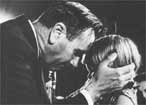 Have miracles ceased?
I. The Purpose Is Accomplished
II. Holy Spirit Baptism Has Ceased 
III. Means Of Imparting Gifts Has Ceased
III. Means Of Imparting Miraculous Gifts Has Ceased
The apostles laid their hands on the seven men of good reputation. (Acts 6:3-6)
The apostles Peter and John laid their hands on the Samaritans. (Acts 8:18-19)
The apostle Paul laid his hands on the Ephesians. (Acts 19:6)
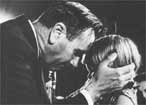 Have miracles ceased?
I. The Purpose Is Accomplished
II. Holy Spirit Baptism Has Ceased 
III. Means Of Imparting Gifts Has Ceased 
IV. The Apostle Paul Prophesied They Would Cease With The Complete Revelation
Spiritual Gifts in the 1st Century Church – 1 Corinthians 12:8-11
Word of Wisdom
Word of knowledge
Faith
Gifts of healing
Working of miracles
Prophecy
Discerning of spirits
Different kinds of tongues
Interpretation of tongues
Spiritual Gifts in the 1st Century ChurchTHREE CHAPTERS
1 Corinthians 12 – Enumeration Of Gifts

1 Corinthians 13 – Duration Of Gifts

1 Corinthians 14 – Regulation of Gifts
Love Is The “More Excellent Way”(1 Corinthians 12:31)
1 Corinthians 13
Without Love – Nothing (vv. 1-3)
Characteristics Of Love (vv. 4-7)
Spiritual Gifts Cease, But Love Continues (vv. 8-13)
Spiritual Gifts Cease (v. 8-12)
Love Continues (v. 13)
1 Corinthians 13:8-10
8 Love never fails; but if there are gifts of prophecy, they will be done away; if there are tongues, they will cease; if there is knowledge, it will be done away.

9 For we know in part and we prophesy in part; 

10 but when the perfect comes, the partial will be done away. 

NASB1995
What was to happen to spiritual gifts?
1 Corinthians 13:8
Fail
Cease
Vanish Away
Miracles Continue
Until


“Perfect”



Comes
Miracles Continue
Until


“Perfect”



Comes
When would spiritual gifts cease?
Two Views of 1 Corinthians 13:10
“Perfect” is from the Greek teleios
In Part
Perfect
Partial
Complete
Simple Illustration:
The “Perfect” Must Be Of The Same Nature
As That Which Is “In Part”
The Law of Christ is Perfect
“But prove yourselves doers of the word, and not merely hearers who delude themselves. For if anyone is a hearer of the word and not a doer, he is like a man who looks at his natural face in a mirror; for once he has looked at himself and gone away, he has immediately forgotten what kind of person he was. But one who looks intently at the perfect law, the law of liberty, and abides by it, not having become a forgetful hearer but an effectual doer, this man will be blessed in what he does.” (James 1:22-25)
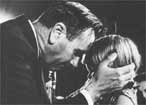 Have Miracles Ceased?
I. The Purpose Is Accomplished
II. Holy Spirit Baptism Has Ceased 
III. Means Of Imparting Gifts Has Ceased 
IV. Ceased With The Complete Revelation
V. No Evidence of Miracles Today
IV. No Evidence of Miracles Today
Speak with tongues. (Acts 2:4-11; 10:46)
Do wonders and signs. (Acts 2:43)
Heal the lame. (Acts 3:6-11; 4:14, 16, 22)
Strike one dead. (Acts 5:7-10)
Heal everyone. (Acts 5:15-16)
Raise the dead. (Acts 9:36-41; 20:8-12)
Strike one blind (Acts 13:7-11)
Speak without taking thought (Matthew 10:19)

Can Those Who Claim Miracles Today Do These Things??
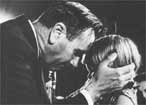 Why We Believe That
Miracles Have Ceased
I. The Purpose Is Accomplished 
II. Holy Spirit Baptism Has Ceased 
III. Means Of Imparting Gifts Has Ceased 
IV. Ceased With The Complete Revelation
V. No Evidence of Miracles Today
How to Obey the Gospel
Hear the word of God(2 Thessalonians 2:14-15; James 1:21)
Believe the gospel message(Hebrews 11:6; John 8:24)

Repent of sins(Luke 13:3; Acts 17:30-31)

Confess Jesus Christ(Romans 10:10; Matthew 10:32-33)

Be Baptized for Forgiveness of Sins(Mark 16:16; Acts 2:38; Galatians 3:26-27; Romans 6:3-4)

Remain Obedient(Matthew 7:21; Revelation 2:10; Hebrews 3:12)